Black History Month and The Reverend Dr. Martin Luther King JR.
An Introduction to Black History and the Importance of
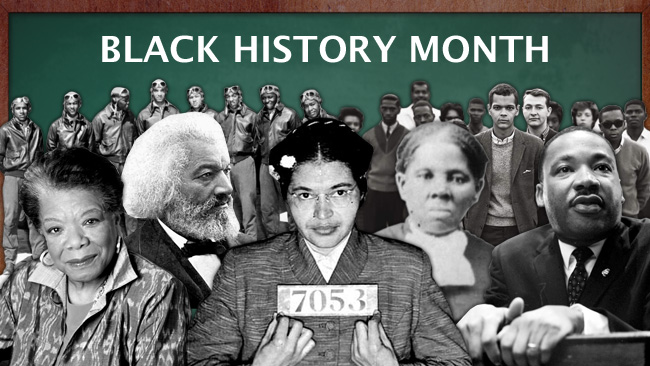 [Speaker Notes: Photo from: https://pdjeliclark.files.wordpress.com/2015/02/blackhistorymonth.jpg]
Warm-Up Questions
Why is understanding history important?
Why is it important to celebrate people of all cultural backgrounds?
Why do you think the U.S. celebrates Black History Month every year?
What is Black History month?
A yearly observance of contributions of people from the African Diaspora 
African Diaspora:  The unwanted enslavement of African people to the Americas during the Atlantic Slave Trade from the 16th century to the 19th century that displaced generations of Africans
This holiday is celebrated in the United States (U.S), Canada and the United Kingdom (UK)
When is black history Month?
It is a month-long celebration in February of every year
However, the contributions should be taught all year for students to be fully educated on the importance of black people in the history of these countries 
First celebrated in 1976 in the U.S., 1987 in the U.K and 1995 in Canada
[Speaker Notes: Sources:
https://en.wikipedia.org/wiki/Black_History_Month#United_States:_Black_History_Month_.281976.29]
Why Do We Celebrate It?
To remember the history of our black ancestors and how they shaped the history of these countries 
To remember how far we have come as a people, but also how far we have to go
To embrace people of African descent and learn from about their accomplishments to society that are often left out of history books
Who Is The Reverend Dr. Martin Luther King Jr.
Born on January 15th, 1959 in Atlanta, Georgia

Skipped the 9th and 11th grades, received his doctorate (Ph.D) at 25 years old

One of the leaders of the Civil Rights Movement, a social activist who fought against racism 

Believed in non-violent approach to fighting racial prejudice

Received the Nobel Peace Prize in 1964 for his non-violent approach to equality 

Died (by assassination) on April 4th, 1968
[Speaker Notes: Source: http://www.biography.com/people/martin-luther-king-jr-9365086#assassination-and-legacy]
WHY does he have multiple titles?
Reverend: He was an ordained, Baptist minister who attended  and graduated from Morehouse College and Crozer Theological Seminary 
Dr.: Earned a Ph.D 
Martin Luther King: The name of his father
Jr: He was the second of his name (see above)
We say all the titles to honor his legacy and his accomplishments in his life
[Speaker Notes: Source: http://www.biography.com/people/martin-luther-king-jr-9365086#early-years]
His Importance and legacy
Activist who fought against an oppressive government and society with non-violence and Christian values
Believed in equality and de-segregation of white people and black people in the U.S.
The U.S. celebrates his legacy every year on January 17th with an official holiday called “Martin Luther King Jr. Day”
[Speaker Notes: Source: http://www.biography.com/people/martin-luther-king-jr-9365086#early-years]
“I Have A Dream”
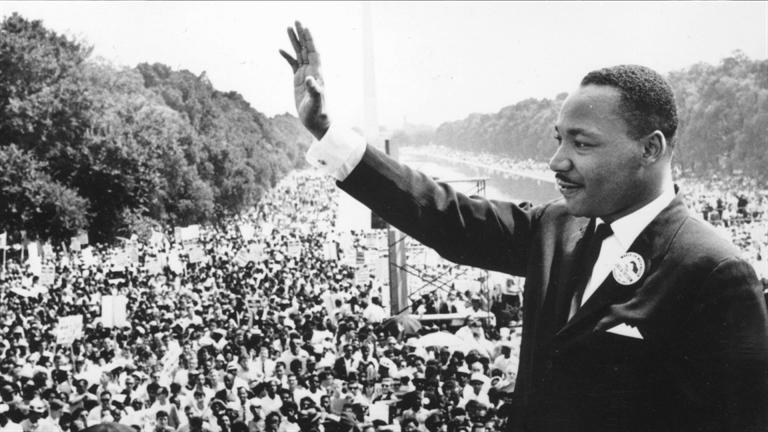 Link to his most famous speech: 
https://www.youtube.com/watch?v=3vDWWy4CMhE
Activity: “Door of Diversity” – Embracing the dream
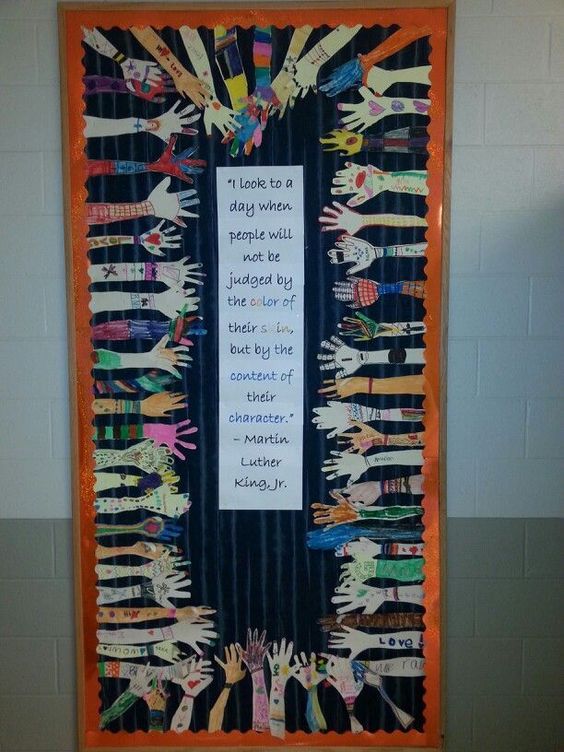 Steps for Activity
Trace your hand
Color and design your hand
Cut out your paper hand
Glue or tape your hand to the door (or wall)
Cut out the quote
Glue or tape the quote to the center of the door (or wall)
Quote for Diversity DOor
“I look to a day when people will not be judged by the color of their skin, but by the content of their character.” – The Reverend Dr. Martin Luther King Jr.
How can you Live his dream?